Figure 8. Alignment of color blobs along ocular dominance columns. Case 2. (A) Color map, from V1 portion of Figure 3D. ...
Cereb Cortex, Volume 18, Issue 3, March 2008, Pages 516–533, https://doi.org/10.1093/cercor/bhm081
The content of this slide may be subject to copyright: please see the slide notes for details.
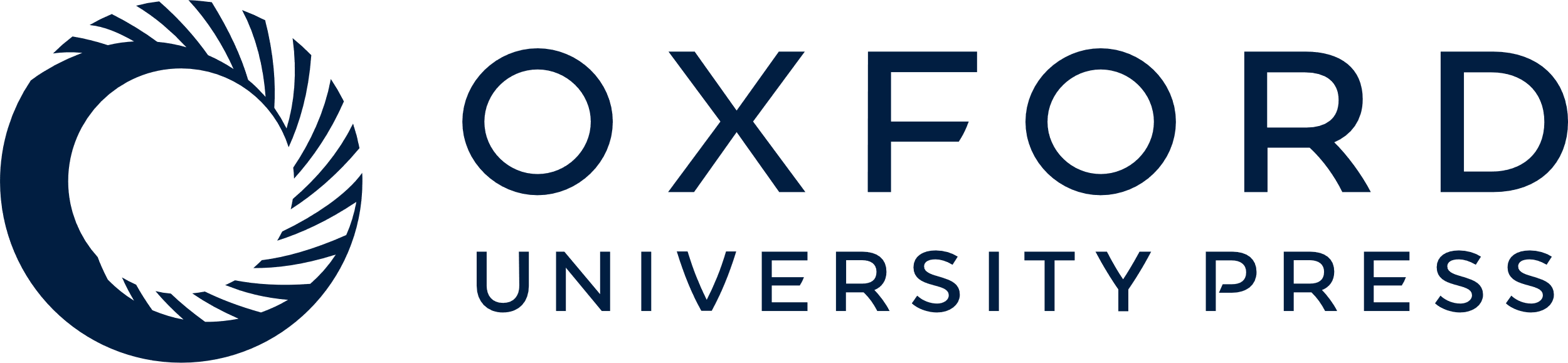 [Speaker Notes: Figure 8. Alignment of color blobs along ocular dominance columns. Case 2. (A) Color map, from V1 portion of Figure 3D. (B) Color map with color blobs marked by red (left eye) and green (right eye) dots. (C) Ocular dominance map (left eye minus right eye). (D) Ocular dominance maps with color dot overlay. Color blobs tend to align along center of ocular dominance columns. Arrowheads indicate color blobs on or near ocular dominance borders. Scale bar: 1 mm, applies to (A)–(D).


Unless provided in the caption above, the following copyright applies to the content of this slide: © 2007 The AuthorsThis is an Open Access article distributed under the terms of the Creative Commons Attribution-NonCommercial-NoDerivs licence (http://creativecommons.org/licenses/by-nc/3.0/) which permits non-commercial reproduction and distribution of the work, in any medium, provided the original work is not altered or transformed in any way, and that the work is properly cited. For commercial re-use, please contact journals.permissions@oup.com]